DATE OF LUFPC COMMITTEE MEETING
PROJECT NUMBER & NAME(Ex. MP10000 CENTURY TOWER)
PROJECT MANAGER
PRESENTATION GUIDELINES
DO NOT INCLUDE FLOORPLANS
Use this template as a guide to build your presentation. Not all slides may be applicable to your project, and additional slides may still be needed.
Read the suggestions in the ‘Notes’ section to help develop the content for each slide.
Throughout the template, refer the resources below to assist with answering questions:
PROJECT NUMBER & NAME
Project Overview
Use this space to provide an Aerial Map showing the projects location.
Example: The project is located at the southeast corner of Gale Lemerand Drive and Stadium Road
Example: The scope of this project is to build a 4,000SF addition
Example: The purpose of the project is..
[Speaker Notes: Use this slide to provide an overview of the project. Answer questions such as: 

Where is the project located? 
What is the purpose of the project? 
What is the scope of the project?]
PROJECT NUMBER & NAME
Committee History
Example: Attended the Lakes, Vegetation & Landscaping Meeting on MM/DD/YY The committee discussed the project and tree removals
Committee made a motion to approve the project as presented
[Speaker Notes: Use this slide to provide an overview of the feedback received by other committees. Provide the following information:

Date of the committee
Main talking points
Motion made by the committee]
PROJECT NUMBER & NAME
Use this space to provide photos of the project site and surrounding buildings/area

*Note: This may require more than one slide
Site Overview & Conditions
Example: Currently, the site is primarily used for..
Example: The buildings and land uses surrounding the site include..
Example: The project is in the historic impact area
Example: There are two heritage trees on site.
[Speaker Notes: Use this slide to describe the site. Answer questions such as: 

What is the site currently used for? 
What does the landscape of the site look like? 
Is the project in the campus historic district, or historic impact area? Is the building on the national register, or contributing to the campus historic district?
Is it adjacent to a lake, pond, wetland, or conservation area? 
What other site conditions should the committee be aware of that influenced the site or building design?]
PROJECT NUMBER & NAME
Site Plan
Use this space to provide the site plan
Example: The placement for the building on the project site was determined by..
Example: The site layout is cohesive with surrounding areas because..
[Speaker Notes: Use this slide to provide an overview of the site plan. Answer questions such as:

How does the natural topography of the site influence the site design?
How will the site layout be cohesive with surrounding areas and existing pedestrian connections?
Are there any significant site impacts that the committee should be aware of?]
PROJECT NUMBER & NAME
Use this space to provide images of the trees and their locations on the project site.

*Note: This may require more than one slide
Tree Impact Summary
Example: At their meeting on MM/DD/YY, the Lakes, Vegetation & Landscaping Committee approved the removal of..
Example: No trees proposed for removal are heritage trees
[Speaker Notes: Use this slide to summarize the requested tree removals/site impacts and the action taken by the Lakes, Vegetation & Landscaping committee. Consider using an aerial image or tree survey (if available) to indicate their location on the site. Be prepared to answer questions justifying the tree removals.]
PROJECT NUMBER & NAME
Landscape Plan
Use this space to show the landscape plan
The Lakes, Vegetation & Landscaping Committee reviewed and approved the proposed landscape plan.
[Speaker Notes: IF APPLICABLE, use this slide to briefly show the proposed Landscape Plan and the action taken by the Lakes, Vegetation and Landscaping Committee.
Only highlight the main points that the committee should be aware of (ex. a stormwater feature).]
PROJECT NUMBER & NAME
Project Design
Use this space to provide graphics or photos related to the project
Example: The temporary building will relate to neighboring buildings by..
Example: The PHB&S committee was concerned that the character defining arched entryway would be impacted by the rehabilitation project, and the design team modified the design ensure it would be preserved.*
[Speaker Notes: IF APPLICABLE, provide general information about the project design and highlight at a high level how the design ties into the surrounding context. The information provided should fall within the purview of the Campus Master Plan.

How does the project relate to neighboring structures? 
How does the project enhance the consistency of the campus fabric? 

*PROJECTS IN HISTORIC DISTRICT/HISTORIC IMPACT AREA and/or PROJECTS REHABILITATING A HISTORIC STRUCTURE

How does the project design incorporate the character defining features of the surrounding historic buildings?*
How are the materials compatible with the neighboring buildings in color, scale and texture? *
What are the character defining features of the building subject to rehabilitation?* 
What significant changes will be made as part of the rehabilitation project?*]
PROJECT NUMBER & NAME
Project Design
Use this space to provide additional content related to the project
Provide more details about the project, if needed.
[Speaker Notes: The information provided should fall within the purview of the Land Use & Facilities Planning Committee and the Campus Master Plan.]
PROJECT NUMBER & NAME
Sustainability
Use this space to provide a photo, rendering, or other applicable graphic
Example: The project will be pursuing LEED Gold
Example: The project will be incorporating LID practices such as..
[Speaker Notes: Use this slide to highlight the sustainability initiatives of the project. Answer questions such as:
Is the project pursuing a Green Building Certification? (LEED, Green Globes, SITES)
What stormwater features will the project be implementing? LID?
Will the project be making any improvements to the site that have not yet been shared with the committee?

Do not include this slide if your project is not pursuing a green building certification or does not have any initiatives to highlight.]
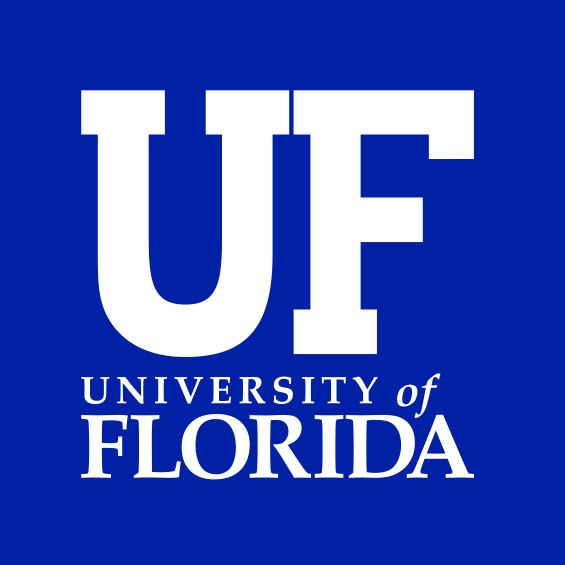 Example: A motion to approve the project as presented.
PROJECT NUMBER & NAME
[Speaker Notes: Draft the desired motion to be made by the committee.]